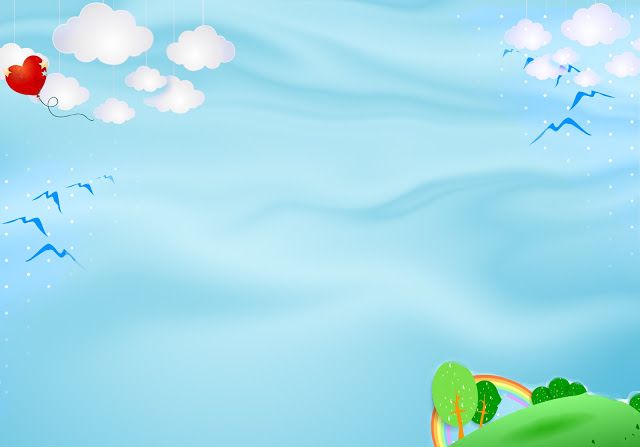 ỦY BAN NHÂN DÂN QUẬN LONG BIÊN
TRƯỜNG MẦM NON VIỆT HƯNG
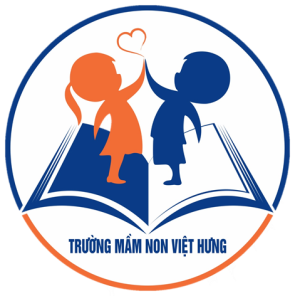 LĨNH VỰC PHÁT TRIỂN THẨM MỸ 

Đề tài: Tô màu trang phục  chú công an

Lứa tuổi: 3 - 4 tuổi
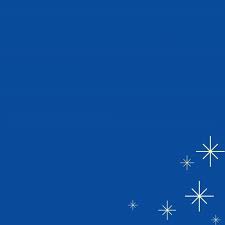 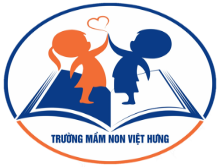 BÀI HÁT    : EM LÀ  CÔNG AN TÍ HON
SÁNG TÁC: TRẦN XUÂN TIẾN
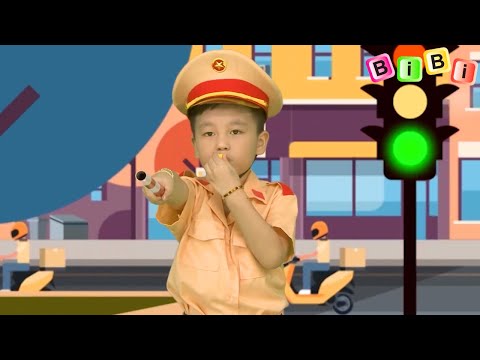 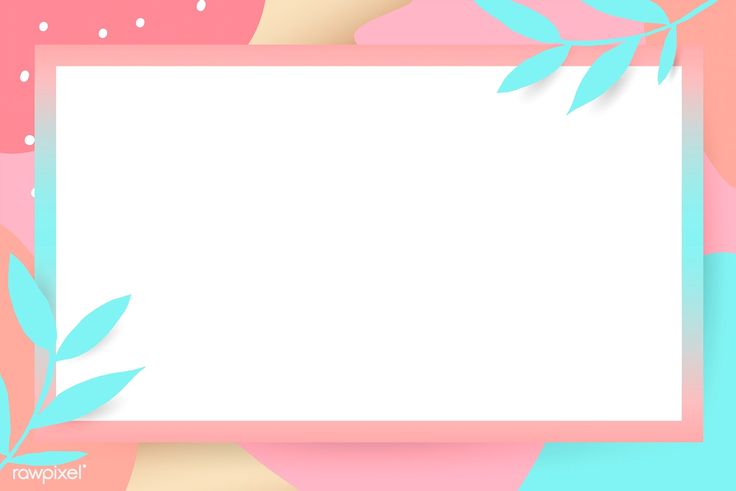 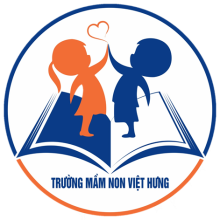 Các con vừa hát bài hát gì nhỉ ?
Bài hát   : Em là chú công an 
Nhạc sỹ:  Trần Xuân Tiến
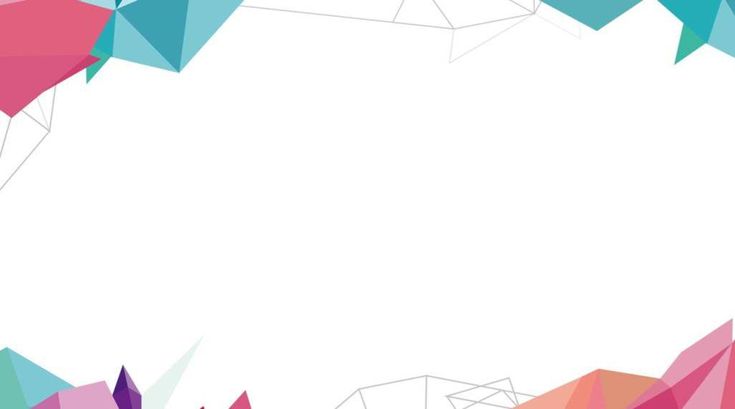 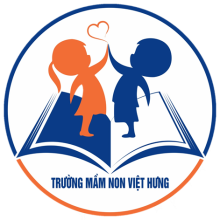 Bài hát đã nói đến ai?
Bài hát nói đến chú công an.
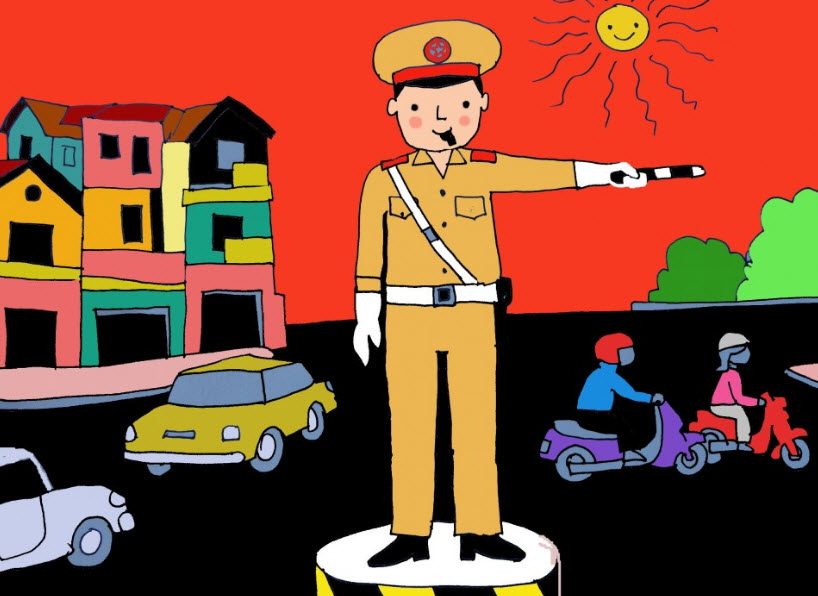 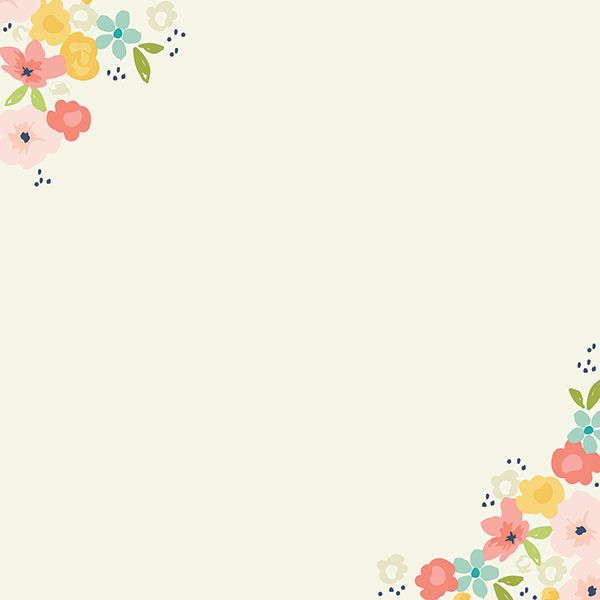 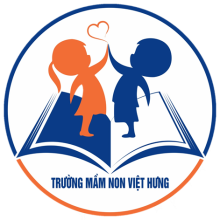 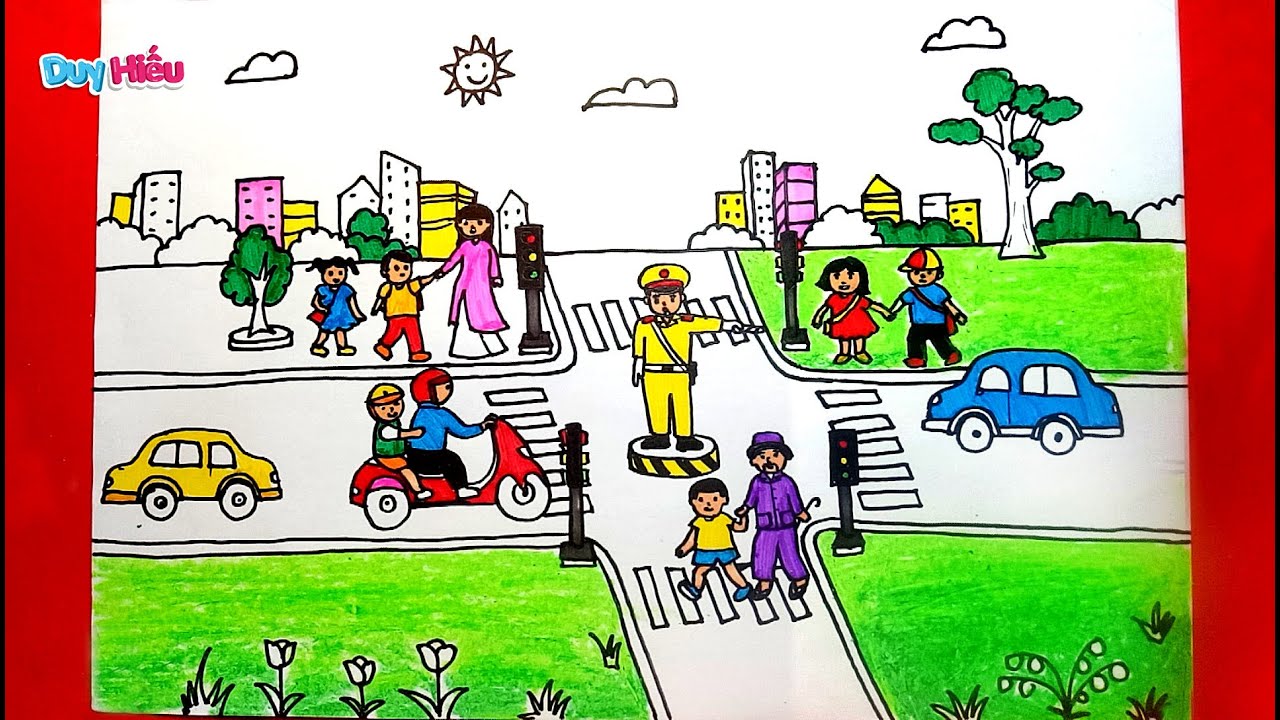 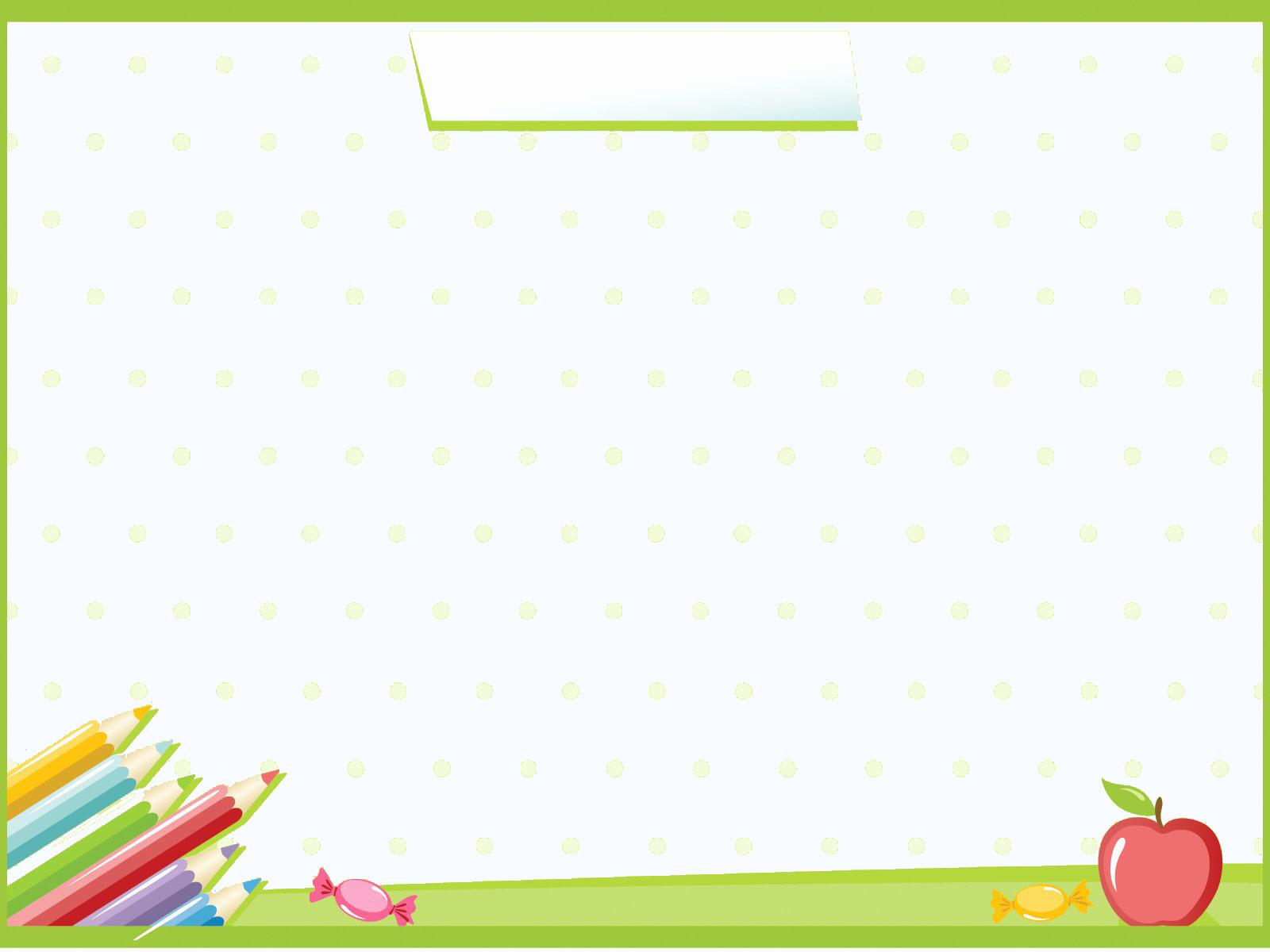 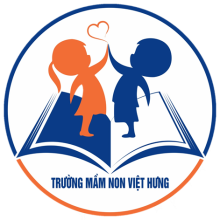 ĐỒ DÙNG CẦN CHUẨN BỊ
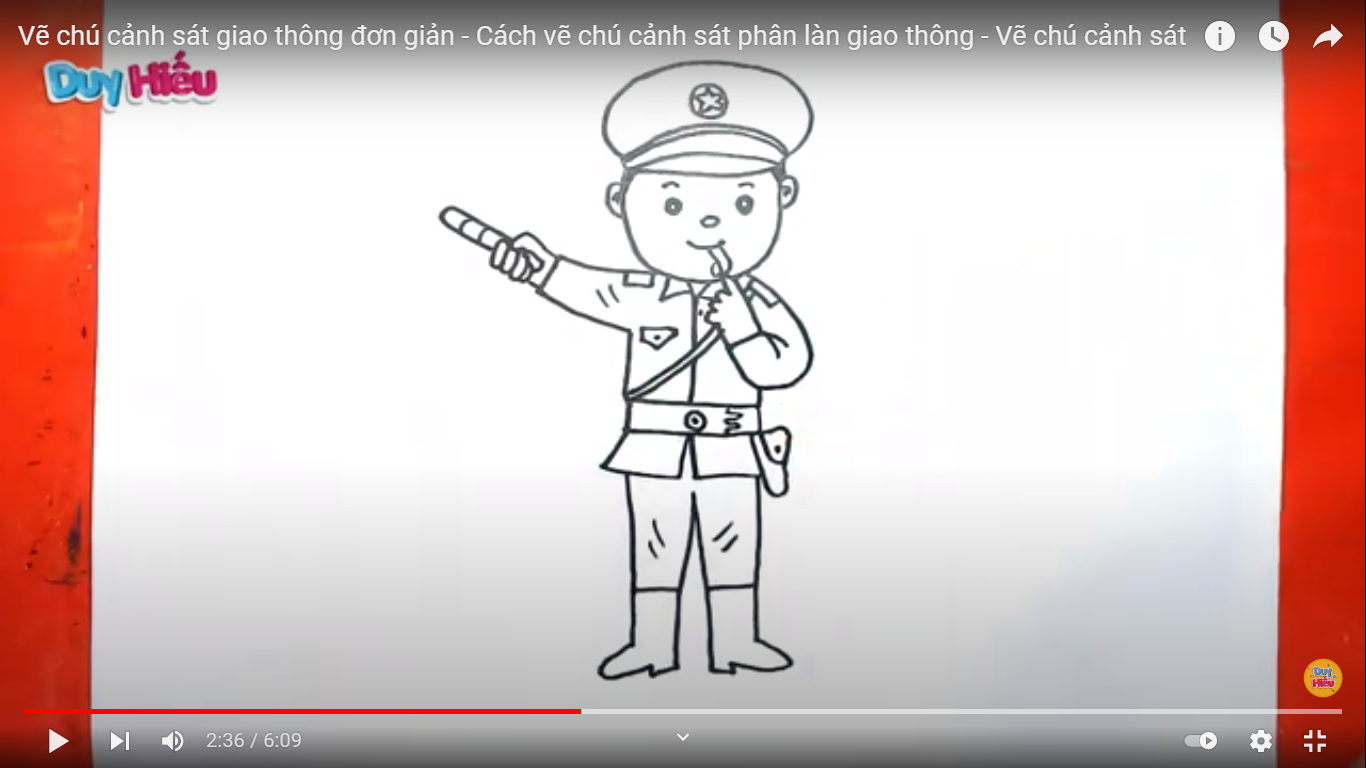 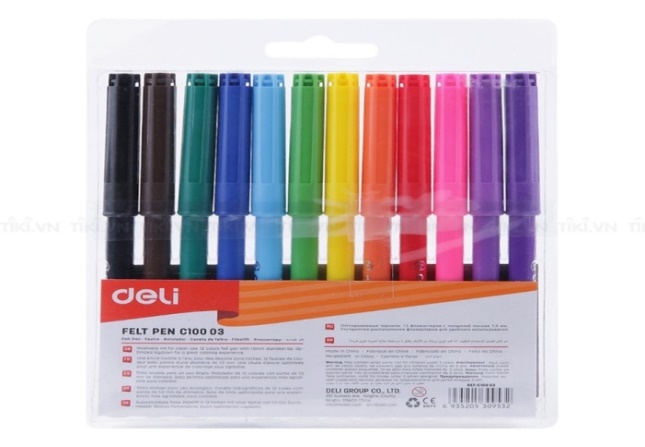 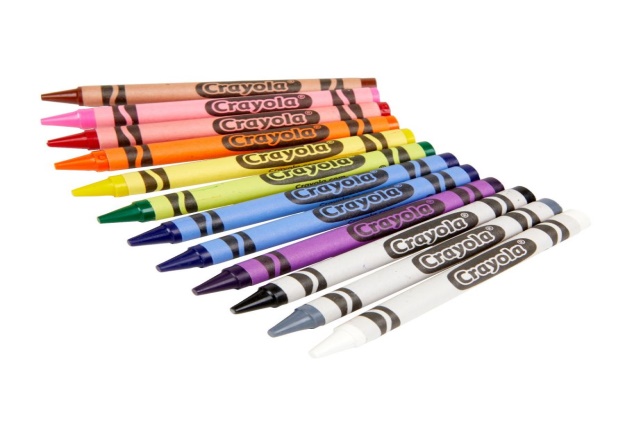 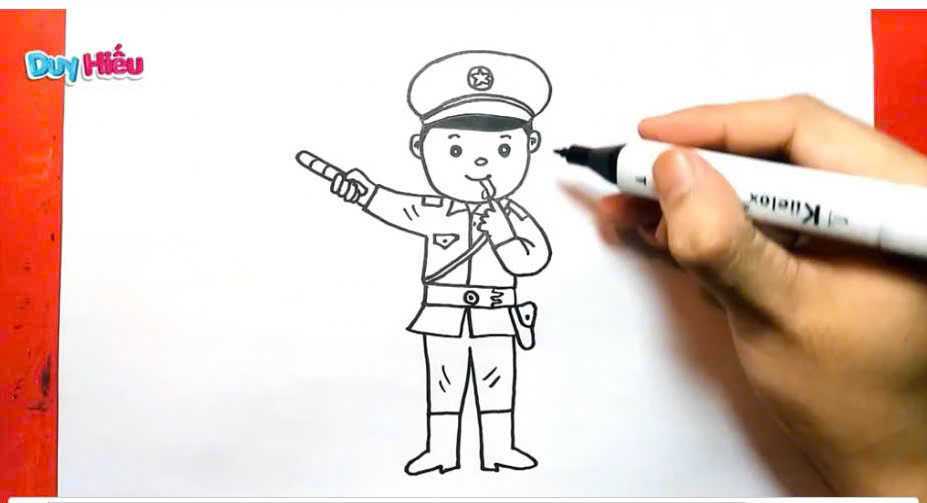 CÔ HƯỚNG DẪN TRẺ TÔ TRANH CHÚ CÔNG AN
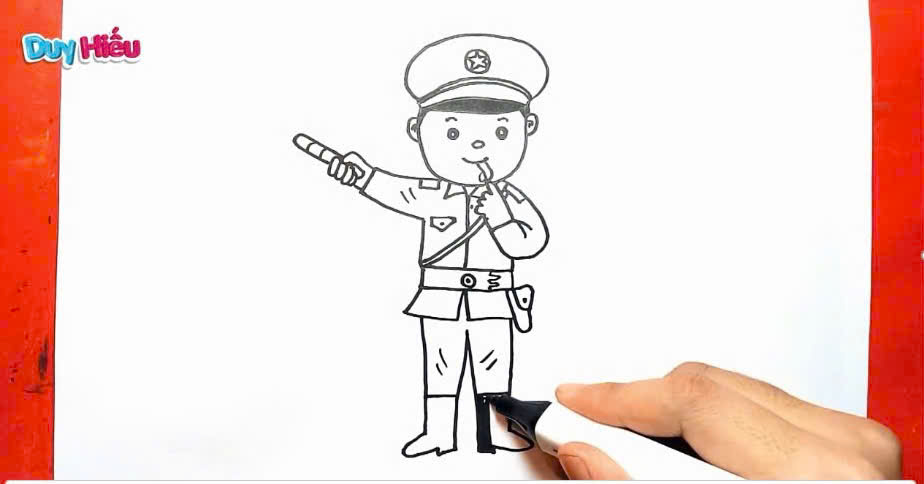 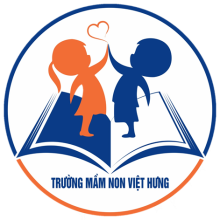 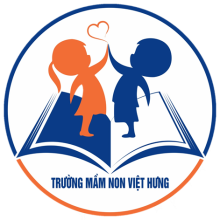 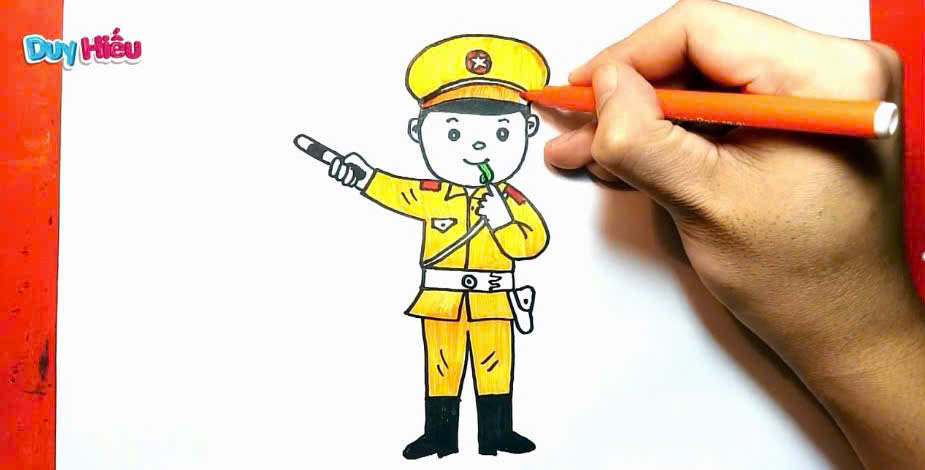 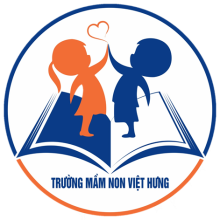 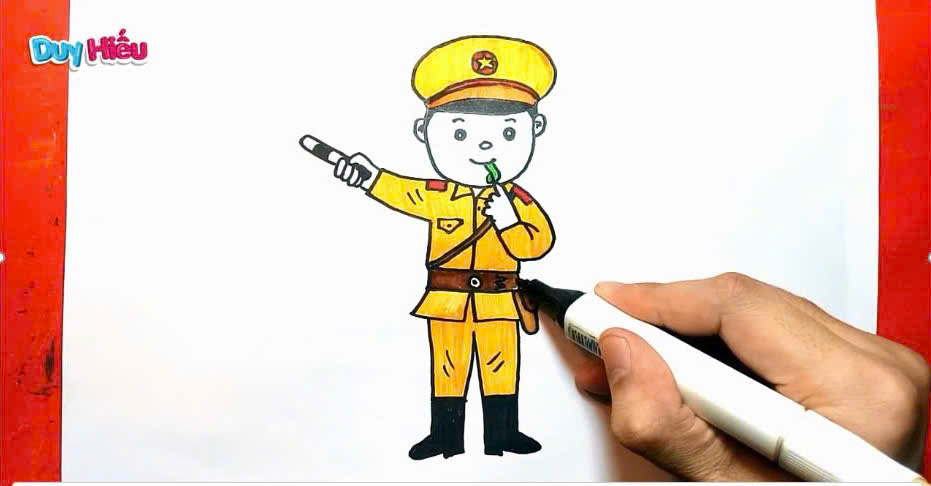 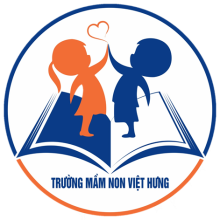 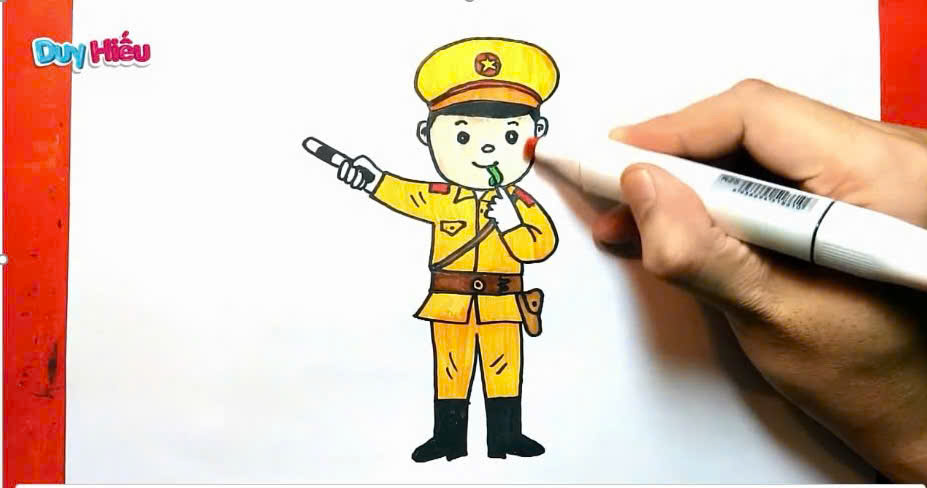 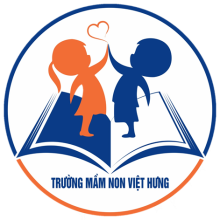 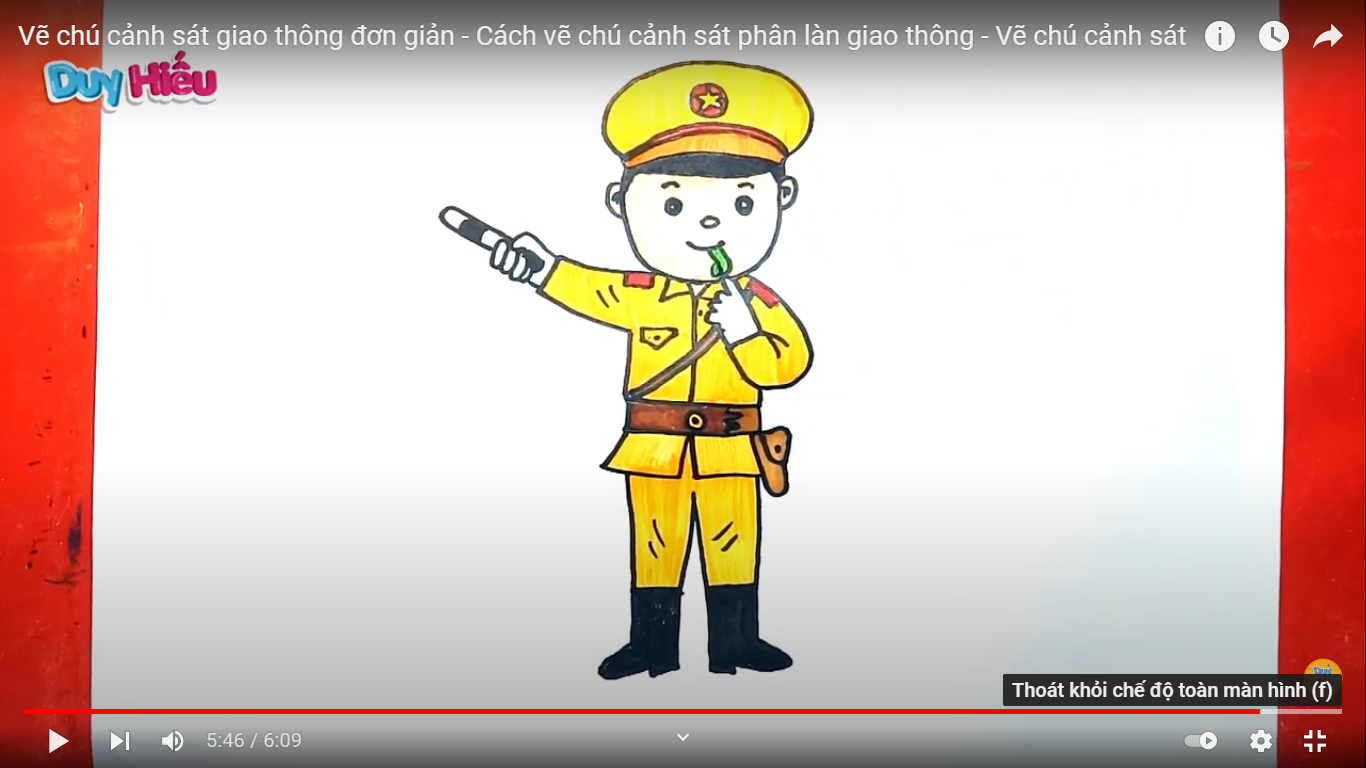 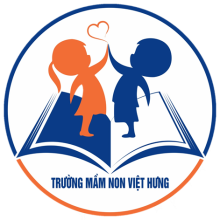 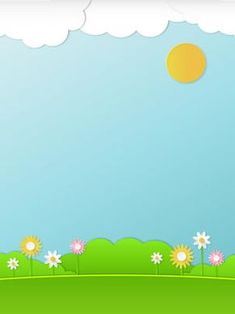 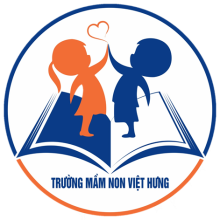 Hẹn gặp lại các con trong giờ học lần sau.